Lesson 6: The 
Erie Canal in Western New York
September 4, 2020
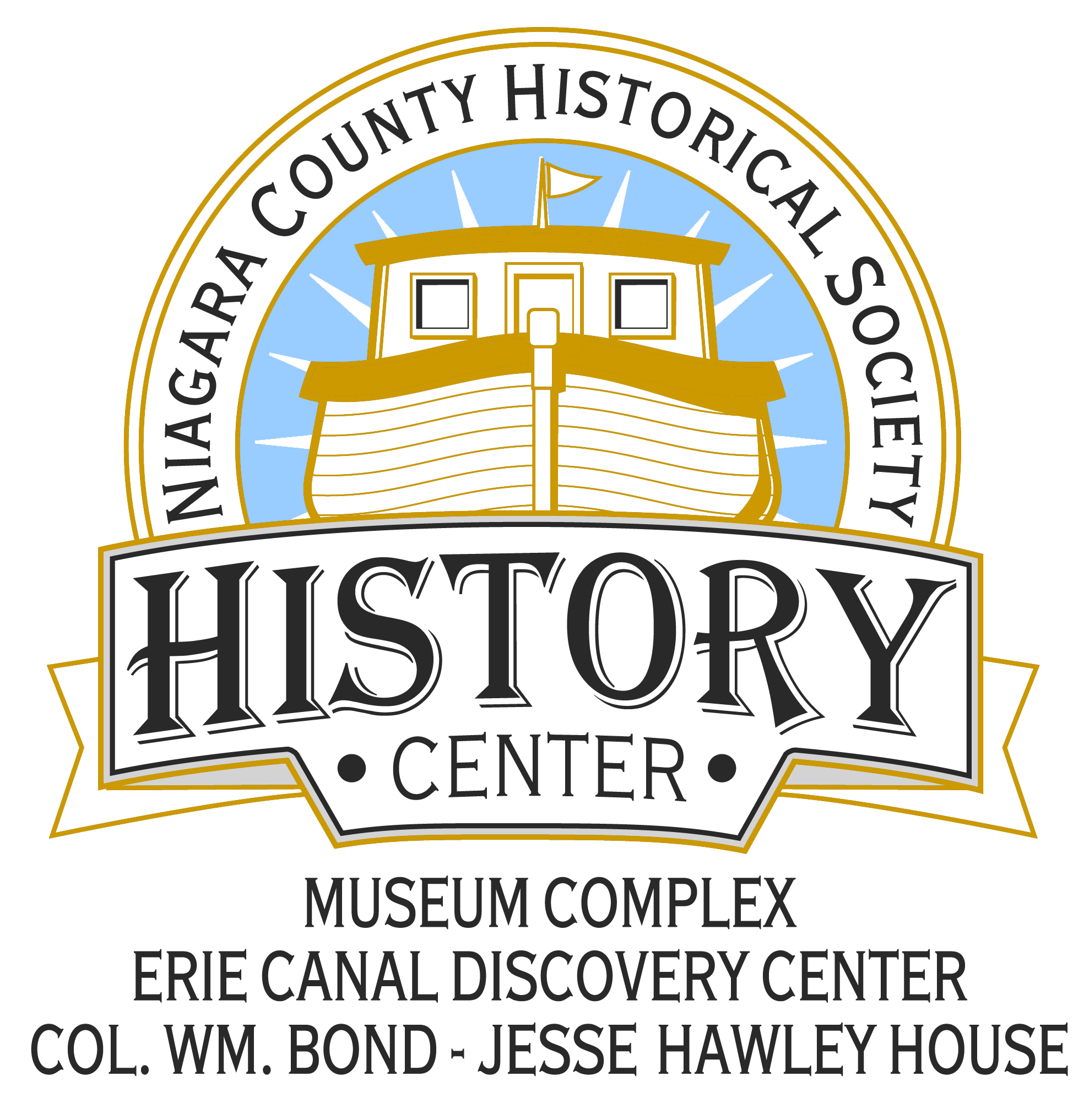 Lessons Developed By the Niagara County Historical Society
4th Grade
Social Studies
NYS & Local History
Audience
NYS Social Studies Framework Connection
4.6 WESTWARD MOVEMENT AND INDUSTRIALIZATION: New York State played an important role in the growth of the United States. During the 1800s, people traveled west looking for opportunities. Economic activities in New York State are varied and have changed over time, with improvements in transportation and technology.  (Standards: 1, 3, 4; Themes: MOV, TCC, GEO, ECO, TECH)

4.6f Between 1865 and 1915, rapid industrialization occurred in New York State. Over time, industries and manufacturing continued to grow. 
Students will investigate factory conditions during the period of rapid industrialization, including sweatshops, the Triangle Shirtwaist Fire, the use child labor, and the formation of labor unions. 
Students will trace manufacturing and industrial development in New York State and in their local community in terms of what major products were produced, who produced them, and for whom they were produced from the 1800s to today
Compelling Question
Why is the Erie Canal Where It Is In New York State?
Staging the  Question
Participate in a discussion about how local businesses impact people in the community as workers and/or consumers
Supporting Questions #1
How did the Erie Canal contribute to industrialization in communities like Lockport?
Objective/Formative Performance Task
What new industries and businesses benefitted from their proximity to the Erie Canal?
Supporting Questions #2
What kinds of new jobs were created for people in places like Lockport that experienced industrialization?
Objective/Formative Performance Task
What were the jobs people performed in these new businesses and what were working conditions like?
Supporting Questions #3
Who were the consumers benefitting from the production of goods and services in the Lockport area?
Objective/Formative Performance Task
Identify if the markets for goods and services were local or broader, and if the latter, where were these markets?
Census Data 
Local Maps
Broadsides (Posters)
Images
Written Descriptions
Materials
Procedure
Primary Source Set #1
Source A: 
Receipt from James Jackson, Jr. & Son’s Niagara Planing Mill, 
Niagara County Historical Society
Source B: 
Merry-Go-Round steam engine made in Lockport by Norman & Evans Company
Niagara County Historical Society
Primary Source Set #1
Source C:
Workers at the Western Block Company which manufactured blocks and tackles for use on ships and canal 
boats and in other industries. In NCHC collection. Niagara County Historical Society
Primary Source Set #2
Source A: 
Covert Car Company, Lockport NY c. 1903
Niagara County Historical Society
Source B: 
Ad for Lockport Glass Works from the 1860 Lockport Directory 
Niagara County Historical Society
Primary Source Set #2
Source C: 
Holly
Manufacturing Company, Lockport NY c. 1875. Niagara County Historical Society
Primary Source Set #3
Source A: 
Shredded Wheat Postcard, "The Home of Shredded Wheat,"" Niagara Falls, N.Y. Series 290 Niagara Litho. Co. Buffalo Copyright 1915 By The Shredded Wheat Company
Source A: 
https://cdm16694.contentdm.oclc.org/digital/collection/p16694coll2/id/857/rec/244
Primary Source Set #3
Source B:
 Ad for Alumina Soapalite laundry detergent made by the Electric Smelting & Aluminum Company,  Lockport NY. It used oxide from aluminum and other minerals to combine chemically with alkali to create a new product. Niagara County Historical Society
Source C: 
Salesman marketing sheet for TUCO Puzzles made by The Upson Co of Lockport. The company made wallboard beginning in 1910 but during the Great Depression switched to making puzzles to keep their workers employed. Niagara County Historical Society
Examine the Compelling Question and Staging the Question
Examine Supporting Question #2
Formative Performance Task Review
5 mins
10 mins
10 mins
10 mins
15 mins
Examine Supporting Question #1
Examine Supporting Question #3
Homework
UNDERSTAND Collect data about how greater access to markets enhances economic growth
ASSESS Brainstorm ideas about how to “market” the Erie Canal today in New York and the nation
Taking Informed Action
UNDERSTAND Collect data about how greater access to markets enhances economic growth with natural resources available today along the Erie Canal
ASSESS Brainstorm ideas about how to “market” the Erie Canal today in New York and the nation
Taking Informed Action
ACT Create a public service announcement to promote the importance of the Erie Canal to people in New York
Credits and Resources
Special Thanks to:
Ann Marie Linnaberry: Niagara County Historical Center
Heidi Ziemer: Western New York Library Resources Council
Rich Pyszczek: Buffalo Public Schools
Resources:

Niagara County Historical Center

Library of Congress 

New York State Library

New York State Archives

New York Heritage

Erie Canal Website

Buffalo Architecture and History